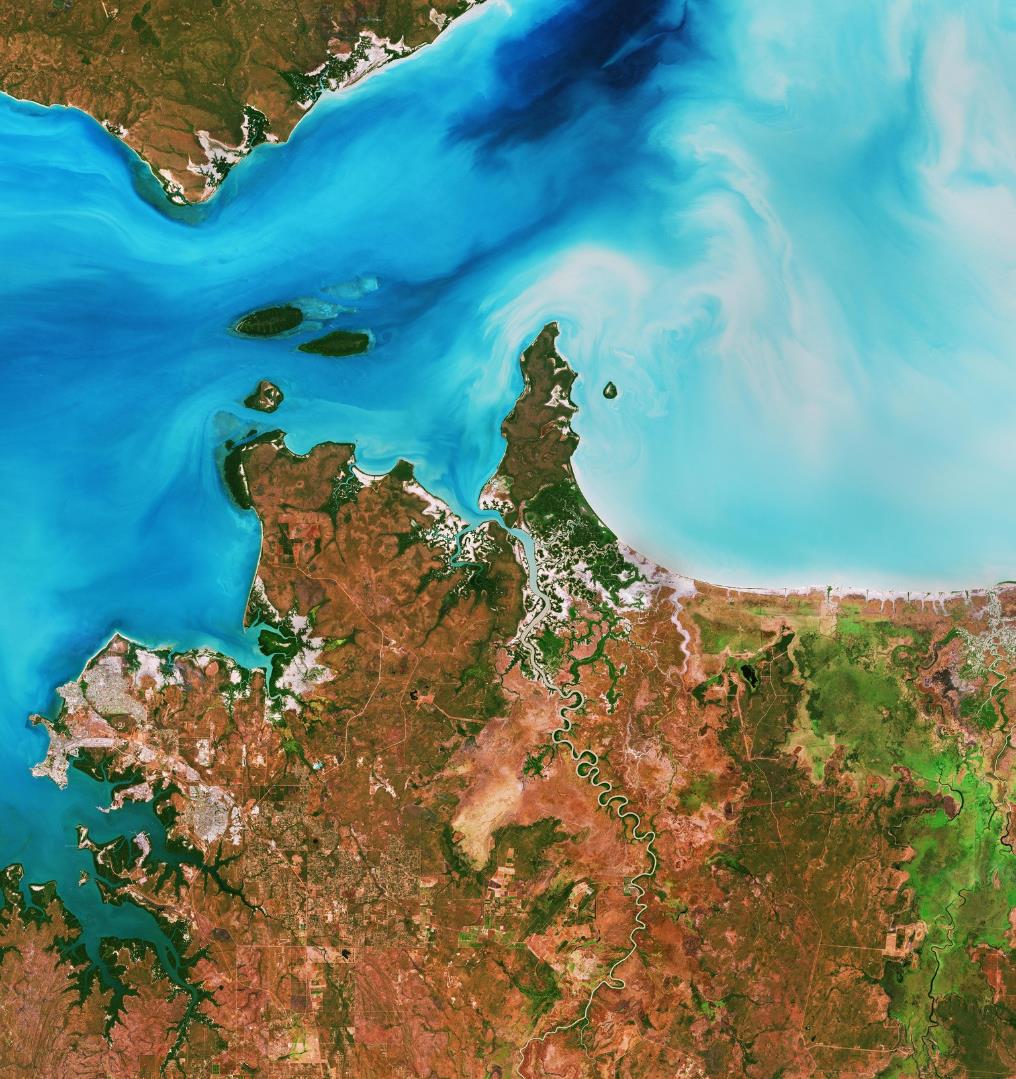 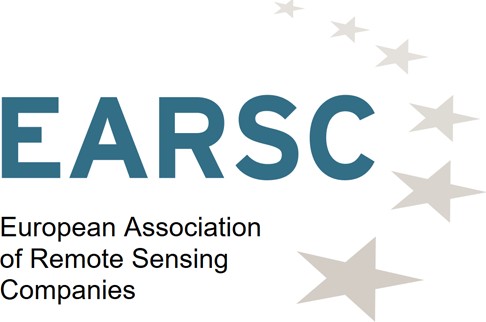 EO Sectors perspectives and opportunities, 
Emmanuel PAJOT, Secretary General

Big Data: Space Solution for societyGovernment of Malta, Eurisy, Xjenza Malta
July 01, 2025
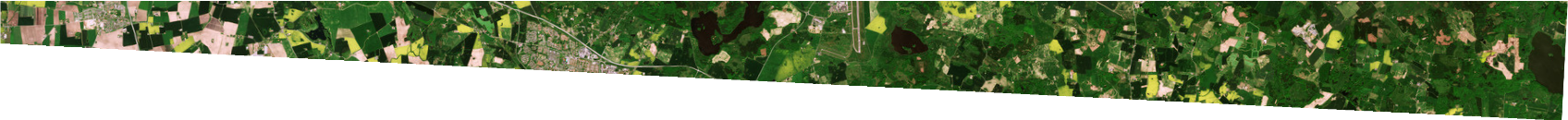 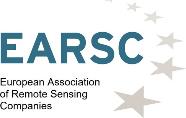 What is EARSC?
Membership-based,	non-profit,	Brussels-based,  European	organization which coordinates & promotes the activities of European companies engaged in delivering EO  geo-information services.

Enabler: Connect , Facilitate a structured dialog, Support Awareness & Develop the market
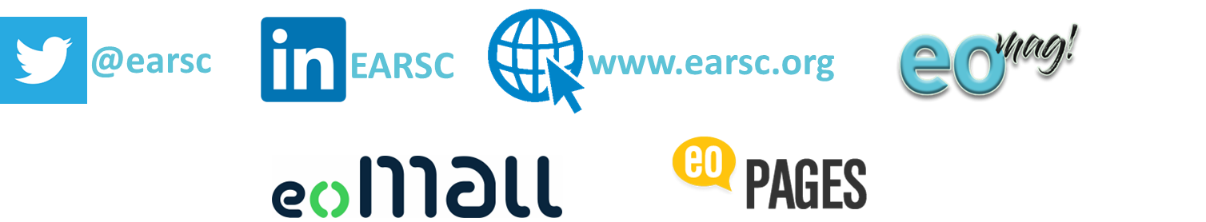 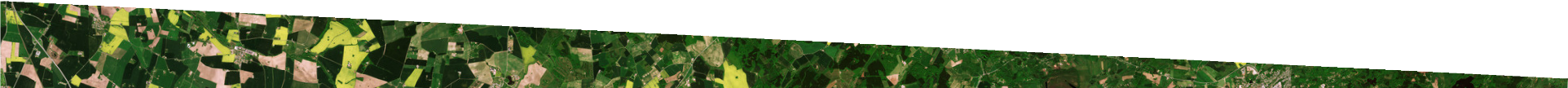 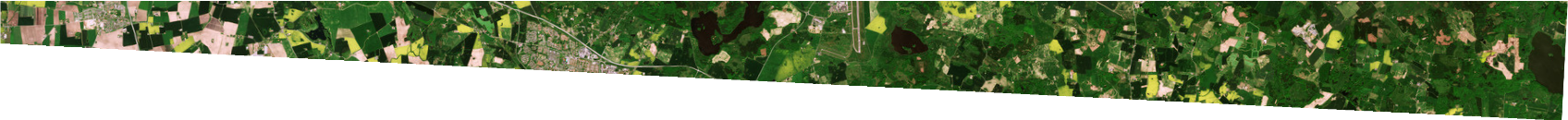 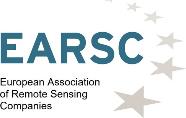 EARSC Members
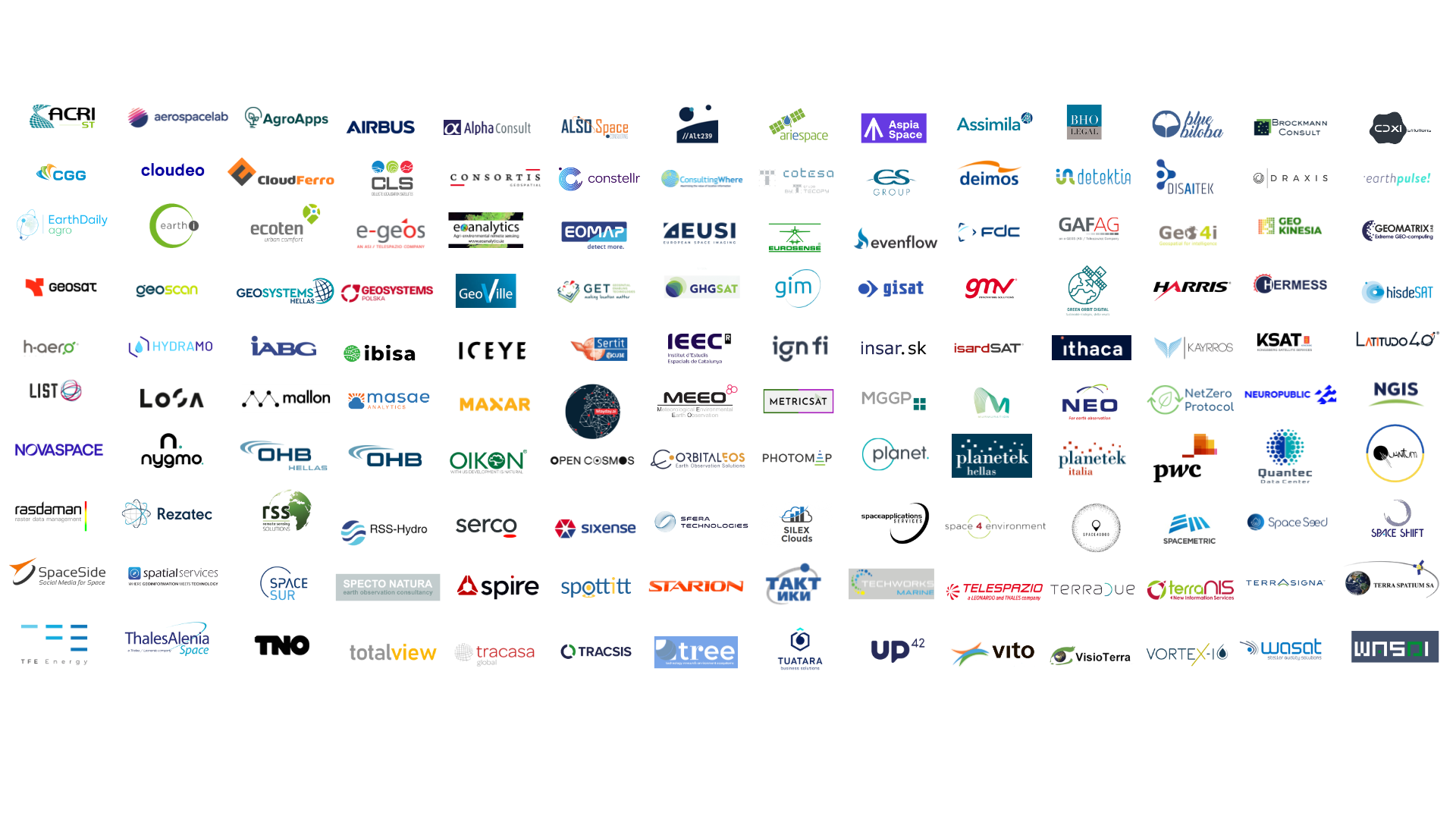 140 
Companies
24
Countries
covering the whole Earth Observation  value chain.
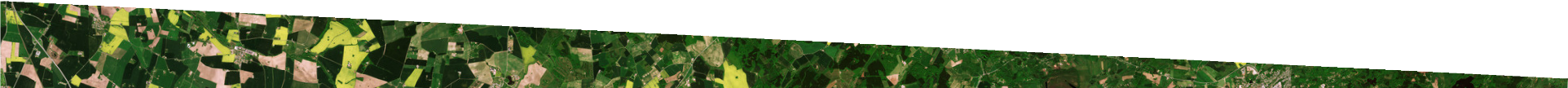 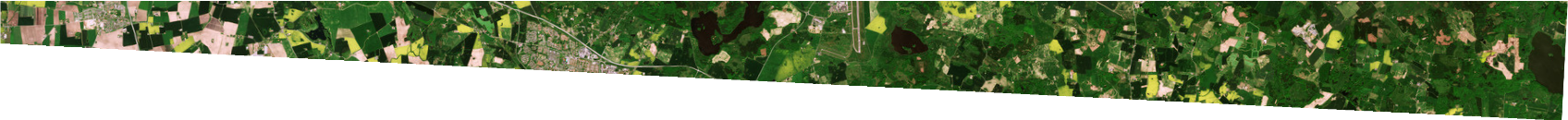 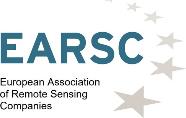 A Developing Industry - EARSC Industry Survey 2023
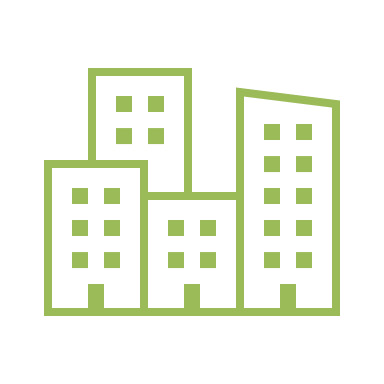 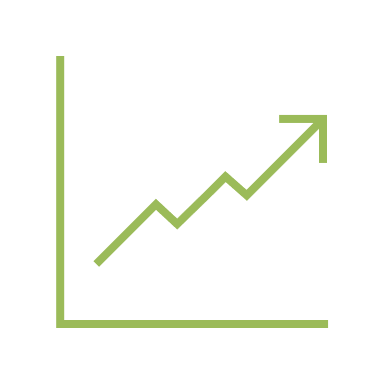 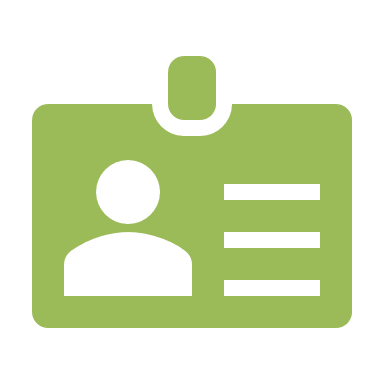 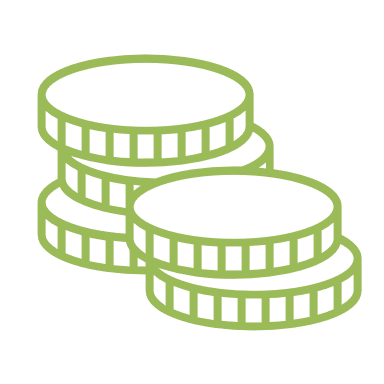 796 
Companies
 Up from 772 (+3%)
 year on year
2.27b EUR 
Revenues
 Up from 1.79b EUR (+27%) 
year on year
10.7% 
Growth Rate
 Over the last five years
14928 
Employees 
Up from 13796 (+8%) 
year on year
A collective success but …
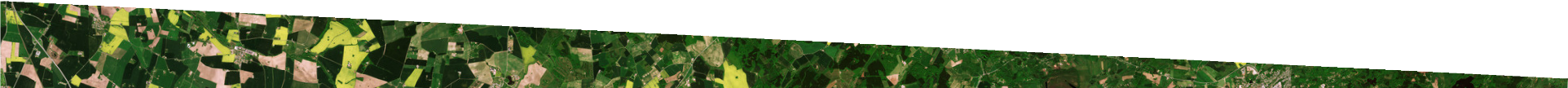 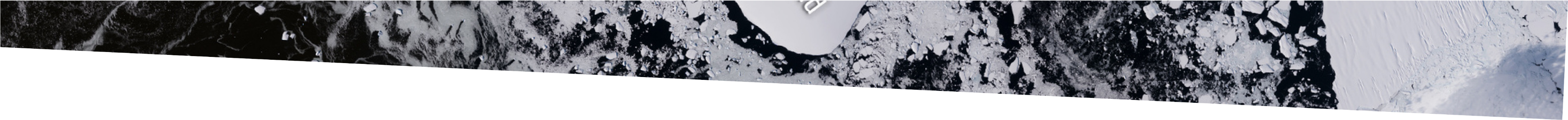 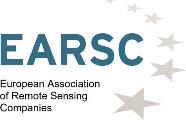 Market & User trends
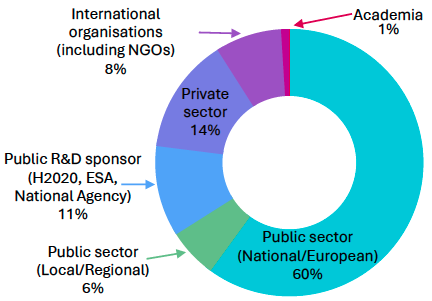 Public sector share reaches a total of 66% (vs 52% in 2021)
 Uptake at National/European
Established and growing markets 
 “global” uptake
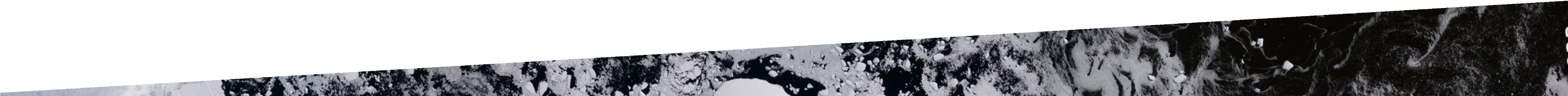 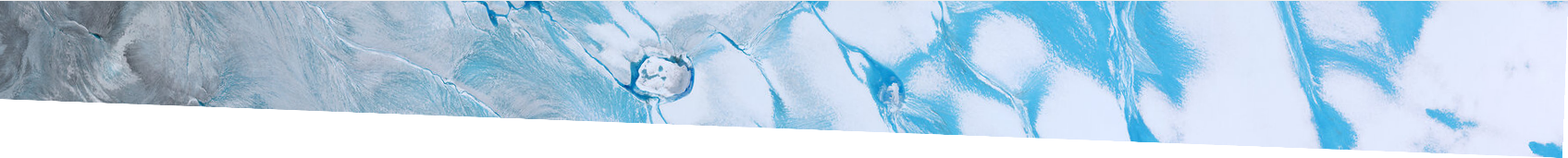 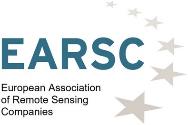 EO in a changing world
Security
Defence
Climate Adaptation
Call to exploit existing capabilities and THEN develop what is needed
Solutions exist and are used, significant potential if activities are implemented to support compliancy
Numerous capabilities and market development in the making: policy as a driver, innovative procurement, …
EU Sovereignty
International Collaboration
Access to Infrastructure, Data, Platforms, Services and Information
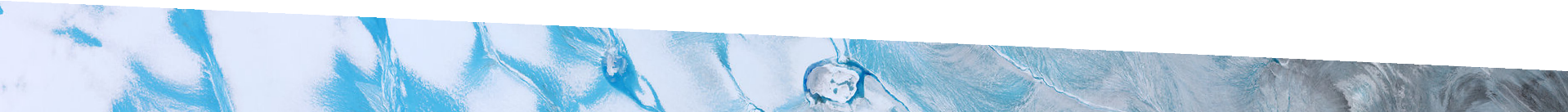 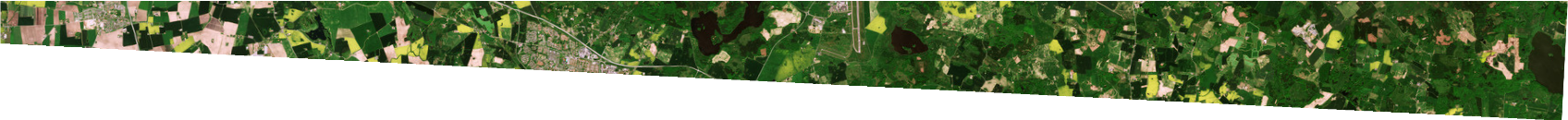 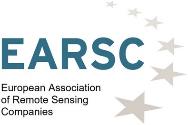 Conclusions
Engagement of local and regional public organizations should be a shared goal that aligns with digitalization efforts and climate adaptation initiatives.
SMEs developed cutting edge solutions for local/regional authorities and need support to connect with new customers
New commercial data opens avenues for new solutions (new payload, revisit, AI onboard, …)
National constellations should be instrumental in the user uptake approach, identifying need for services and could play a role to define standards and ensure interoperability.
Platforms are powerful tools to facilitate the use of new processing technics (cloud, AI, …), scale up and access diverse type of data inc. non EO data and support defragmentation
Security can serve as a catalyst for interested SMEs to improve their operations and allow Defence entities to access various solutions provided by the private sector “Purchase what you can, Build what you need”
International collaboration is a powerful vector as CC/CA is global and European companies have the expertise.
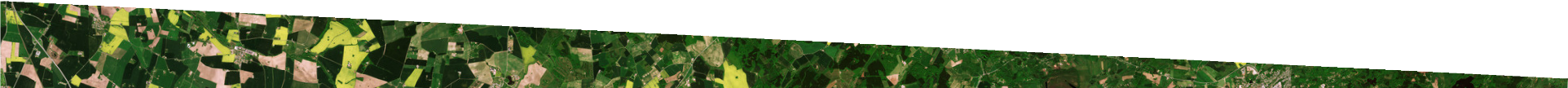 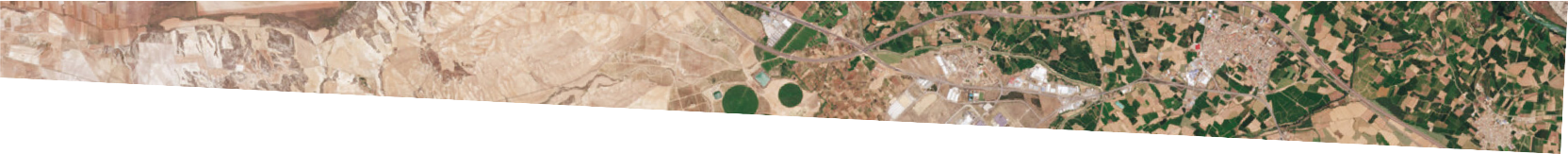 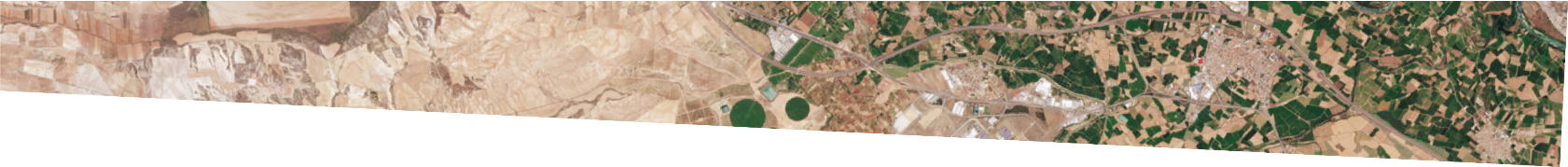 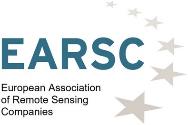 A first action?
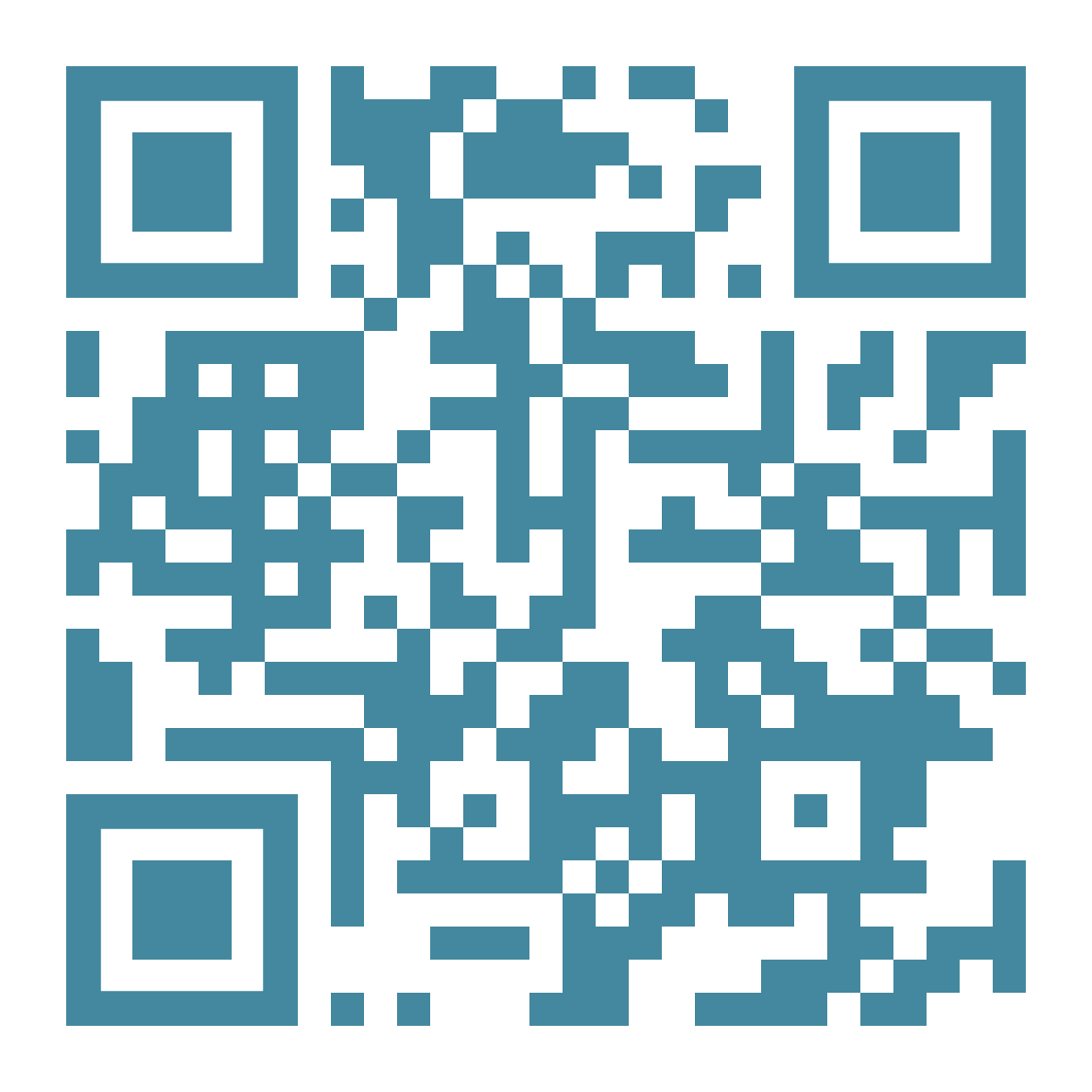 Support the dissemination of the Industry survey in your country/community !

Thank you for your support
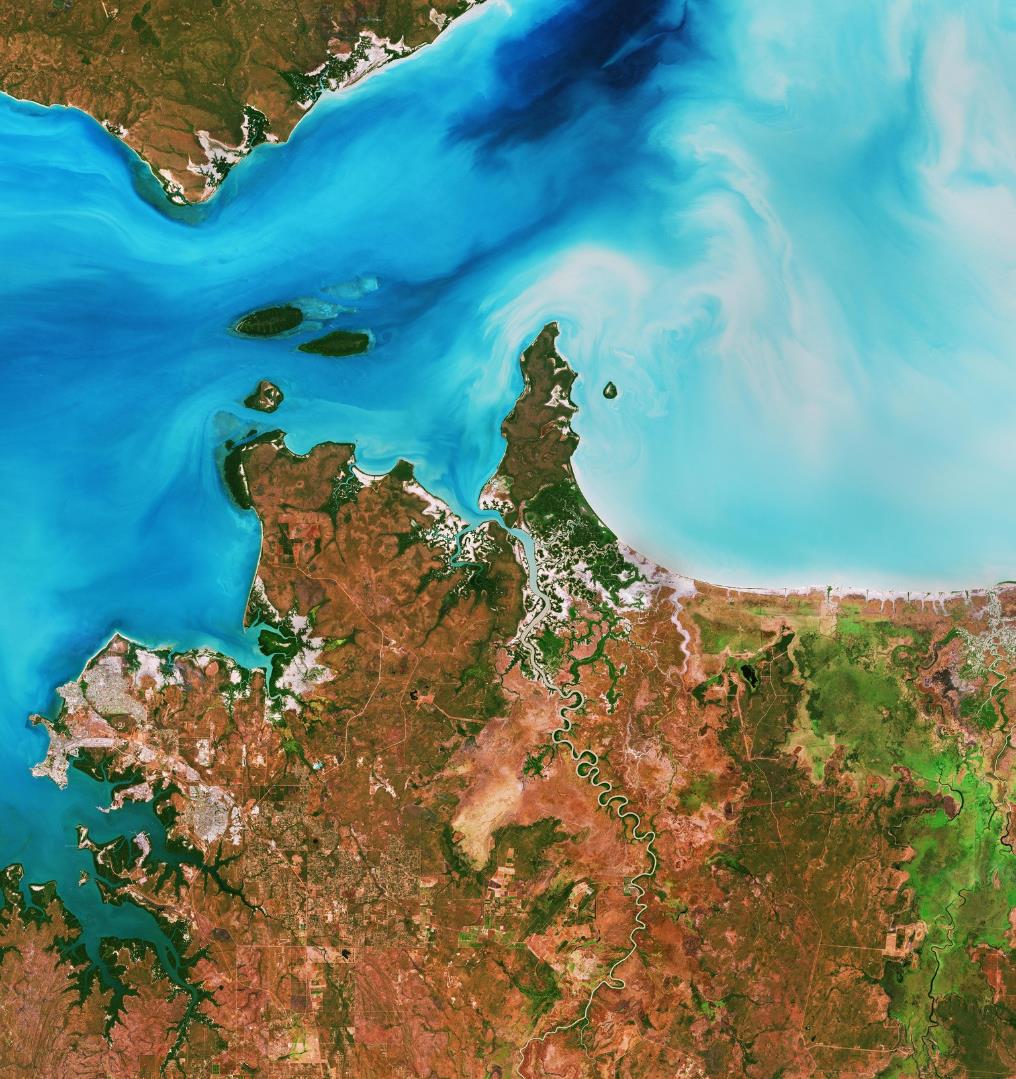 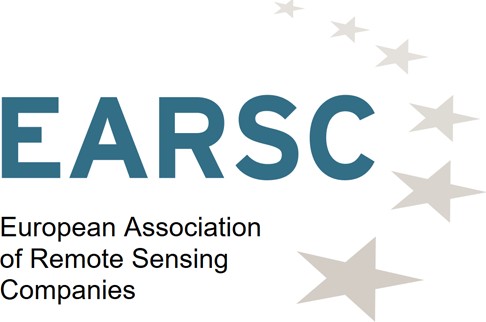 26, Rue de la Loi, Brussels  info@earsc.org

www.earsc.org  www.eopages.eu  https://africa.eopages.eu www.earsc-portal.eu  www.eoMALL.eu  www.earsc.org/sebs